ГБУ ДО ДДЮТ
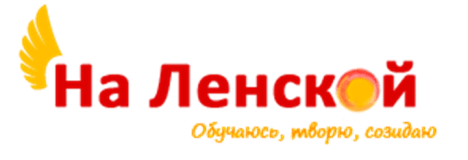 РАЙОННЫЙ
             КОНКУРС
                 «КОМПЬЮТЕРНАЯ ГРАФИКА - 2021»
ТВОРЧЕСКИЕ РАБОТЫ 
УЧАЩИХСЯ - УЧАСТНИКОВ 
 ФИНАЛЬНОГО ТУРА
Март 2021 г.
ТЕМАТИКА 
 «ЗДОРОВЬЕ НА ВСЕ 100%»
«Компьютерная графика  2021»
Тема: «Позитивный взгляд на мир»
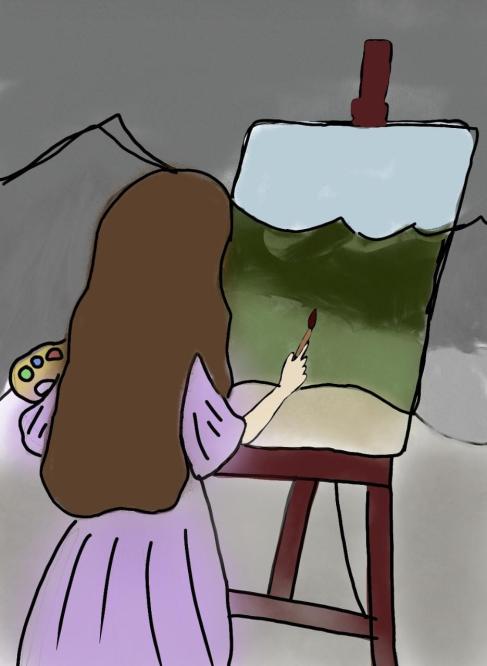 Абибуллаева Ниаль, 12 лет
«Компьютерная графика  2021»
Тема: «Позитивный взгляд на мир»
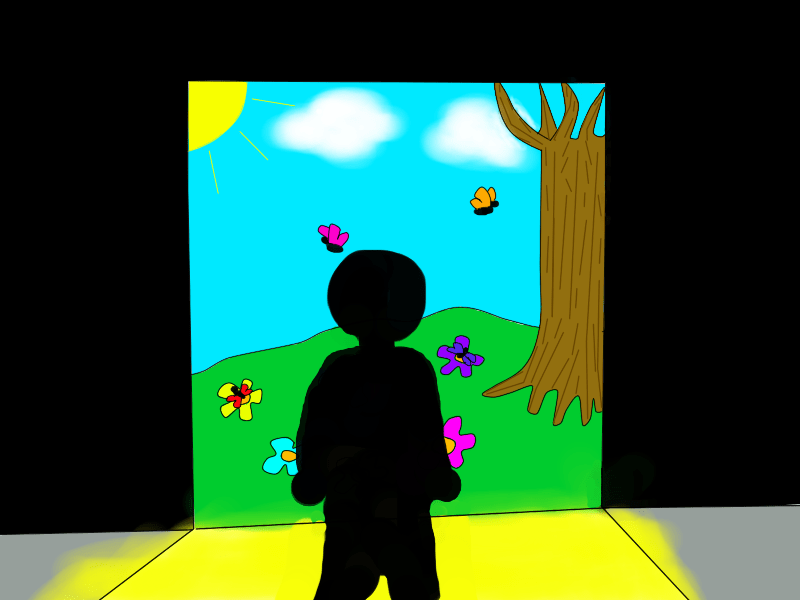 Анчунов Иван, 13 лет
Тема: «Моя семья выбирает 
здоровы образ жизни»
«Компьютерная графика  2021»
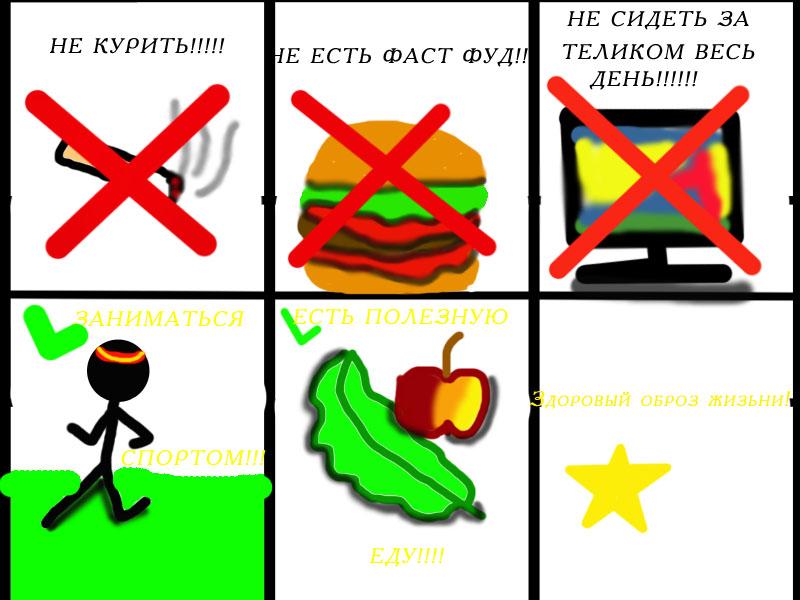 Володина Ульяна, 10 лет
Тема: «Позитивный взгляд на мир»
«Компьютерная графика  2021»
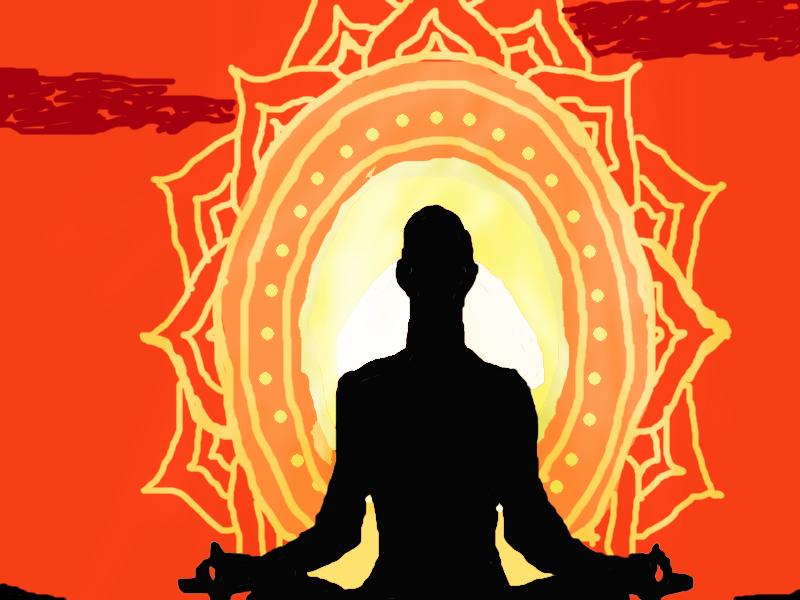 Выдумлев Денис, 10 лет
Тема: «Моя семья выбирает 
здоровы образ жизни»
«Компьютерная графика  2021»
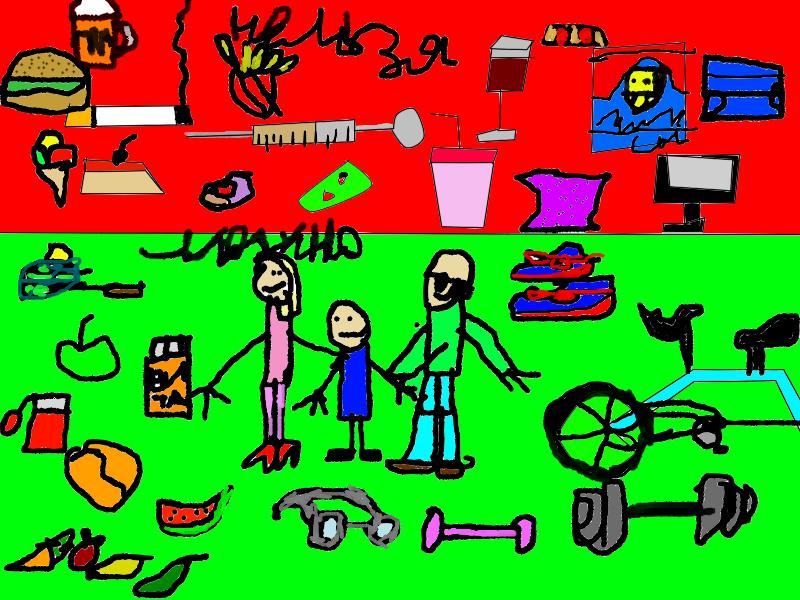 Квитковский  Иван,14 лет
Тема: «Позитивный взгляд на мир»
«Компьютерная графика  2021»
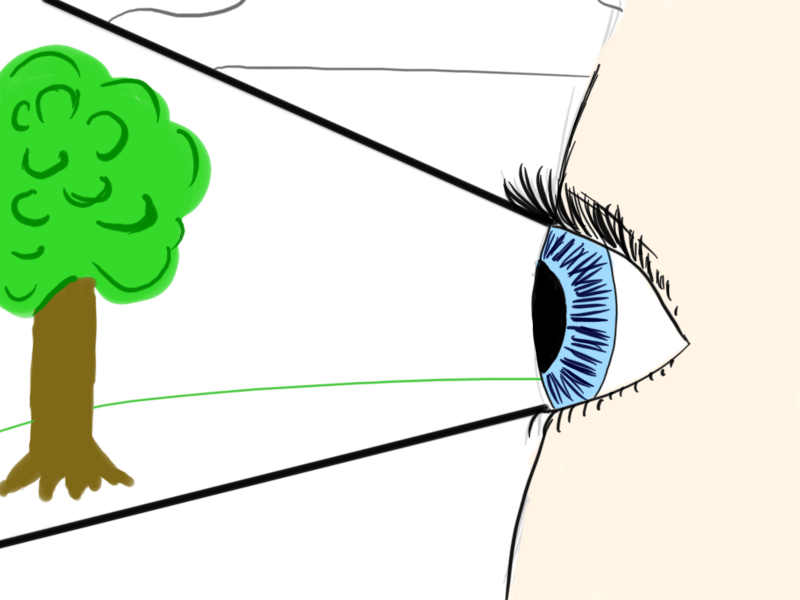 Лебедева Дарья, 11 лет
«Компьютерная графика  2021»
Тема: «Позитивный взгляд на мир»
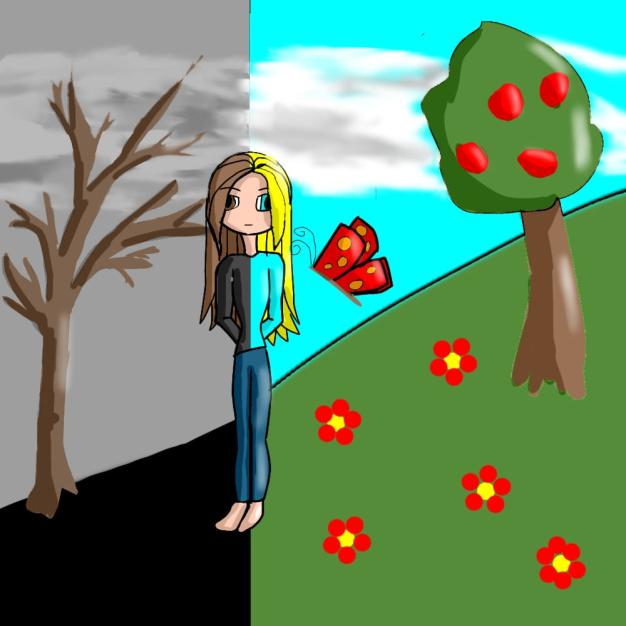 Брылева Мария, 11 лет
«Компьютерная графика  2021»
Тема: «Позитивный взгляд на мир»
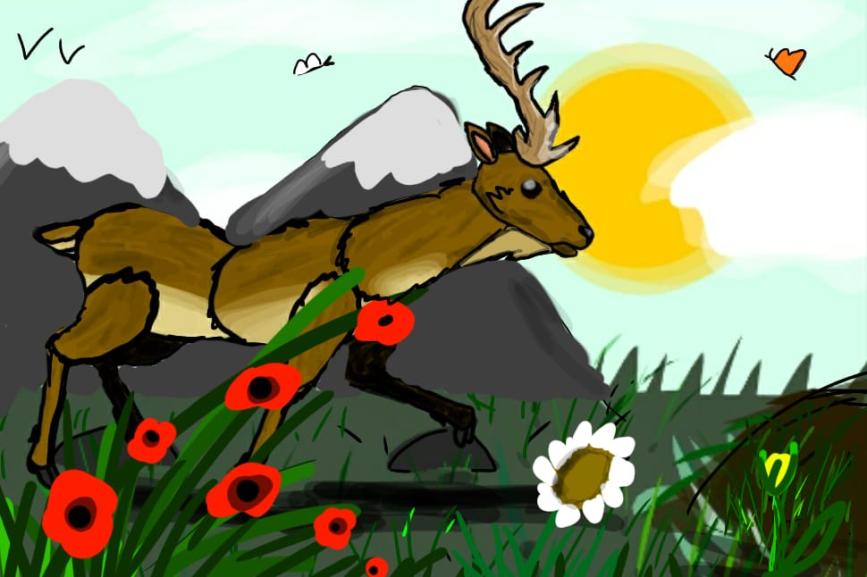 Пахомова Айталина, 10 лет
«Компьютерная графика  2021»
Тема: «Позитивный взгляд на мир»
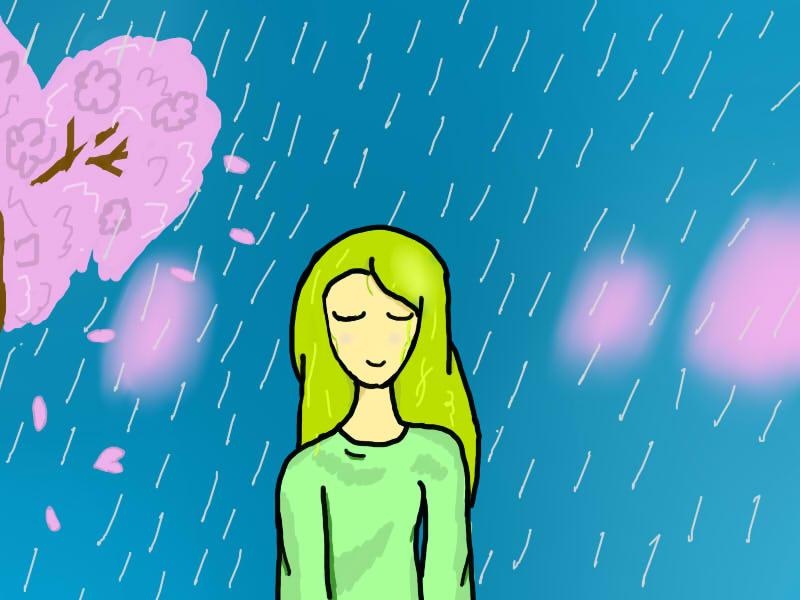 Пимошина Мария, 14 лет
«Компьютерная графика  2021»
Тема: «Позитивный взгляд на мир»
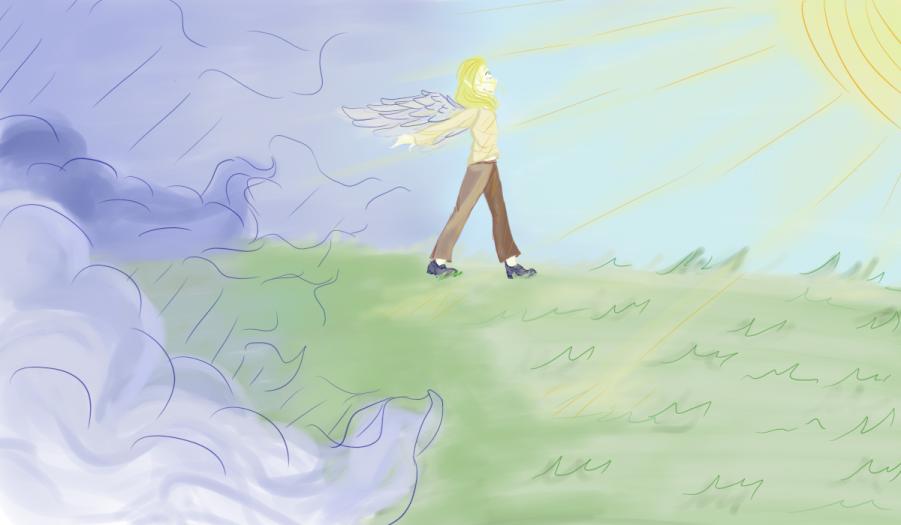 Подязкина Амелия, 15 лет
«Компьютерная графика  2021»
Тема: «Позитивный взгляд на мир»
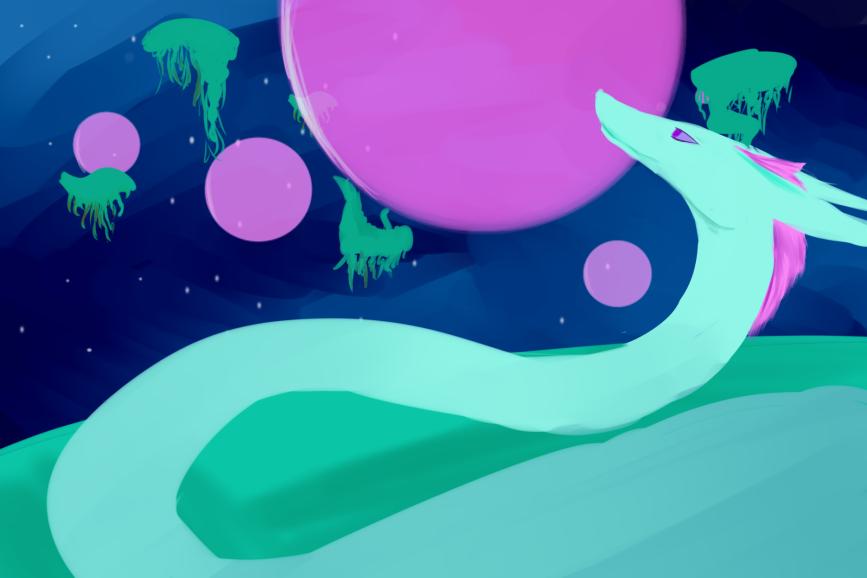 Салихова Карина, 12 лет
Тема: «Позитивный взгляд на мир»
«Компьютерная графика  2021»
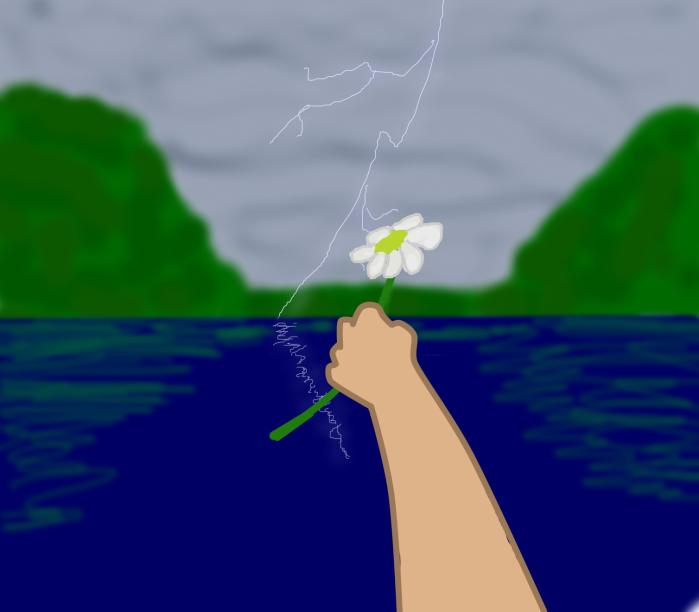 Хмелевская Ульяна, 10 лет
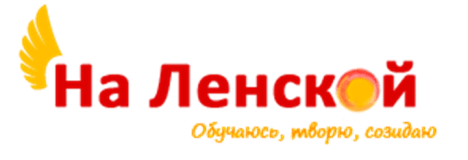 Разработчик презентации : 
Стеклянникова Наталья Александровна, методист ГБУ ДО ДДЮТ «На Ленской»

Куратор районного конкурса 
«Компьютерная графика -2021»:
Костина Дарья Вячеславовна, педагог дополнительного образования 
ГБУ ДО ДДЮТ «На Ленской»
Санкт-Петербург
2021